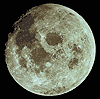 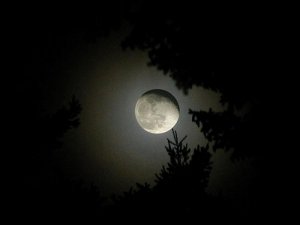 «Покорение Луны»
Луна - единственный естественный спутник Земли. Это второй по яркости объект на земном небосводе после Солнца и пятый по величине естественный спутник планет Солнечной системы. Среднее расстояние между центрами Земли и Луны — 384 467 км. 
Видимая звёздная величина полной Луны на земном небе −12m,71. Освещённость, создаваемая полной Луной возле поверхности Земли при ясной погоде, составляет 0,25 лк.
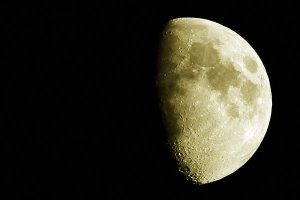 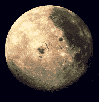 Первый полёт на Луну
Как изучали Луну?
1959 году советская автоматическая станция «Луна -3» впервые сфотографировала невидимую сторону лунной поверхности.

1966 году  в Океан Бурь спустилась автоматическая станция «Луна -9» - передала фото Лунного ландшафта.

21 июля 1969 года на Луну опустилась посадочная кабина  «Игл» («Орёл») американского космического корабля «Аполлон -11»

1970 году  - советский «Луноход-1»

1973 – «Луноход -2» исследование Лунного грунта и ландшафта
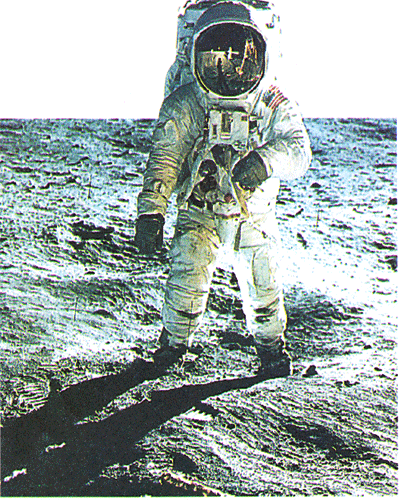 Луноход 2
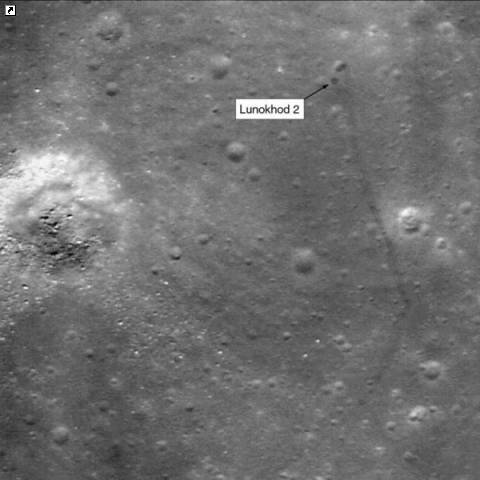 космонавт
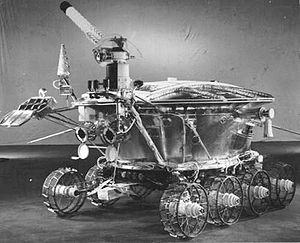 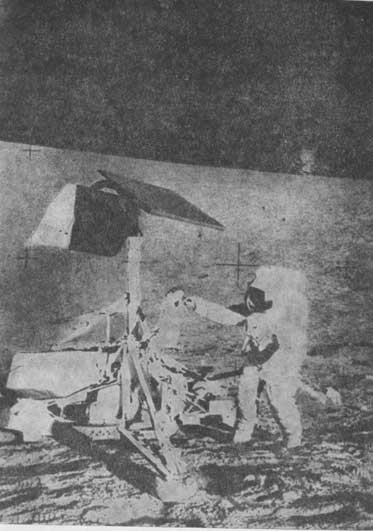 Луноход 1
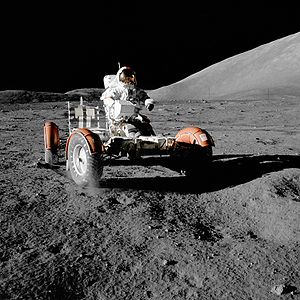 Аполлон 17
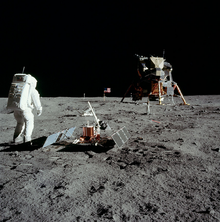 Исследование луны
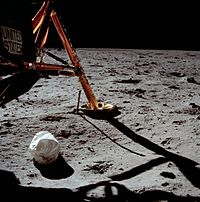 Чем интересен рельеф Луны?
Впервые описал поверхность Луны  польским астрономом 
Яном Гевелием (1611-1687).

Обширные низменности – моря: Спокойствия, Ясности, Кризиса, Опасностей, Дождей и Облаков  размерами: от 200 до 1100 км. Самая большая низменность протяжённостью 2000 км – Океан Бурь.  

Поверхность морей сглажена , покрыта тёмным веществом, застывшей лавой (тёмные пятна на Луне). Имеются складки и холмы, возвышенности, горы. Горные цепи названы  именами учёных: горы Д, Аламбера, Лейбница. Высота гор различна поднимается до 8 км.
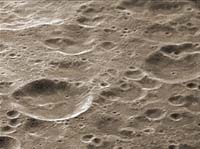 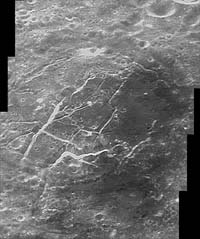 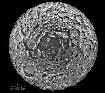 Луна как и Земля состоит из коры, мантии, ядра.
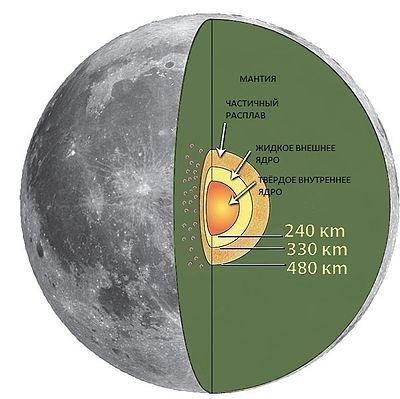 Кратеры
Кратеры – горные районы лунной поверхности, имеющие округлые очертания. Размеры кратеров от 1 м до 250 км. Носят имена знаменитых учёных: Аристотель, Геродот, Гиппарх, Коперник, Кеплер.
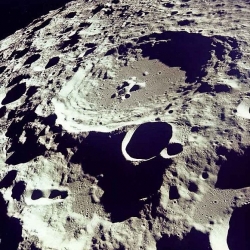 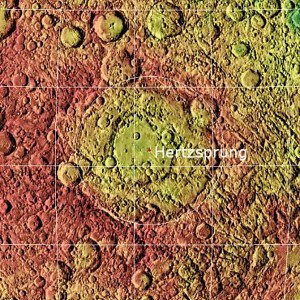 Герцшпрунг
Метеориты
Метеоритам обязаны своим происхождением и длинные светлые лучи, которые  радиально расходятся от  некоторых крупных  кратеров на расстоянии в несколько сотен и тысяч километров . Они представляют собой цепочки мелких кратеров, покрытых мелкозернистым веществом, сильно рассеивающим  Солнечный свет.
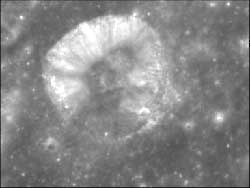